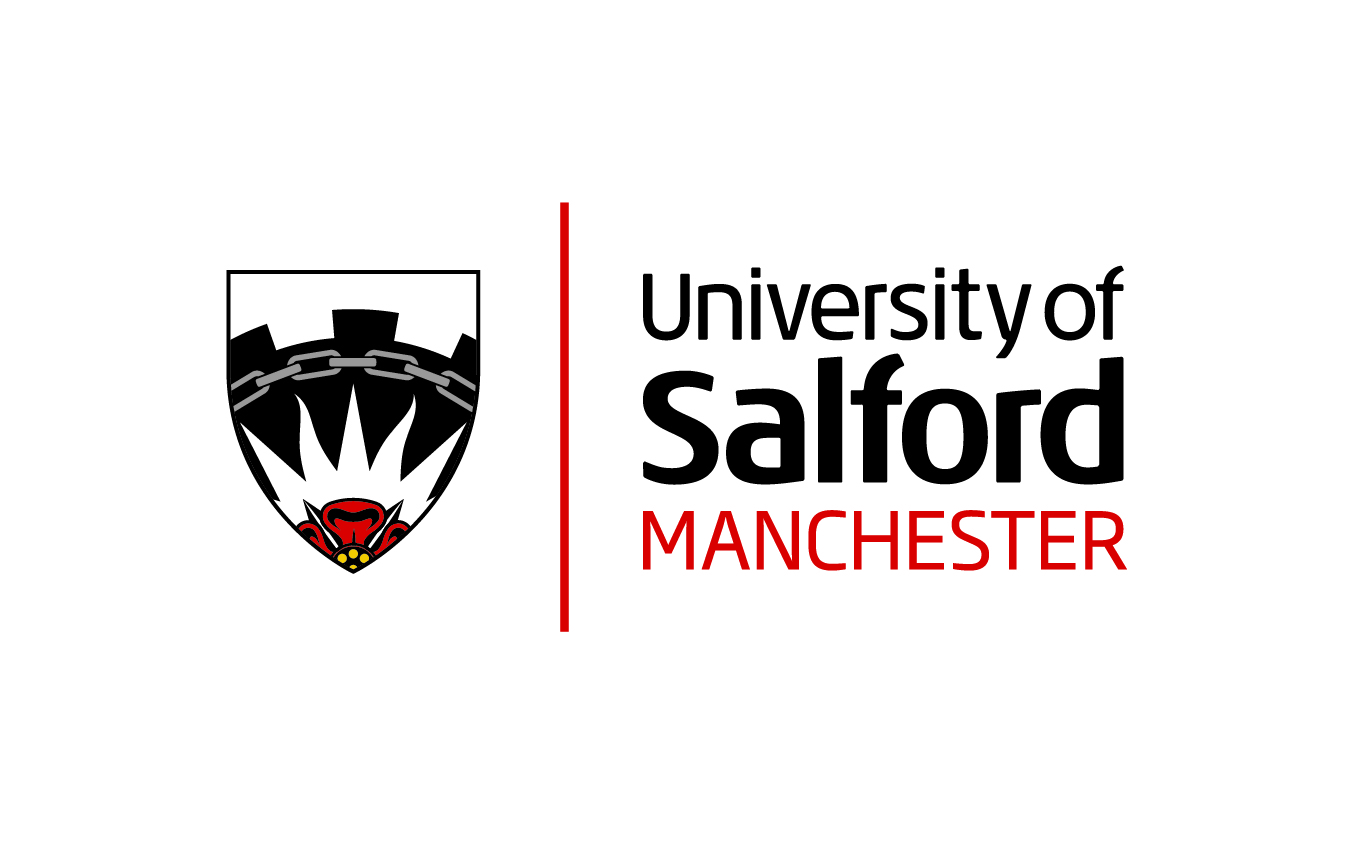 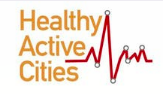 Active commuting and cardiometabolic outcomes
Abolanle Gbadamosi 
School of Health and Society, University of Salford, UK
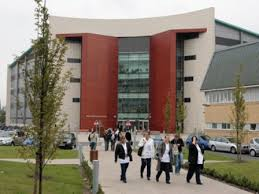 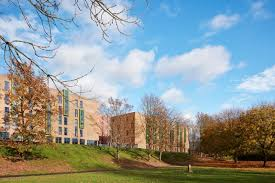 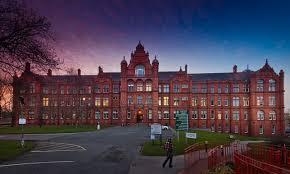 Reasons why people travel
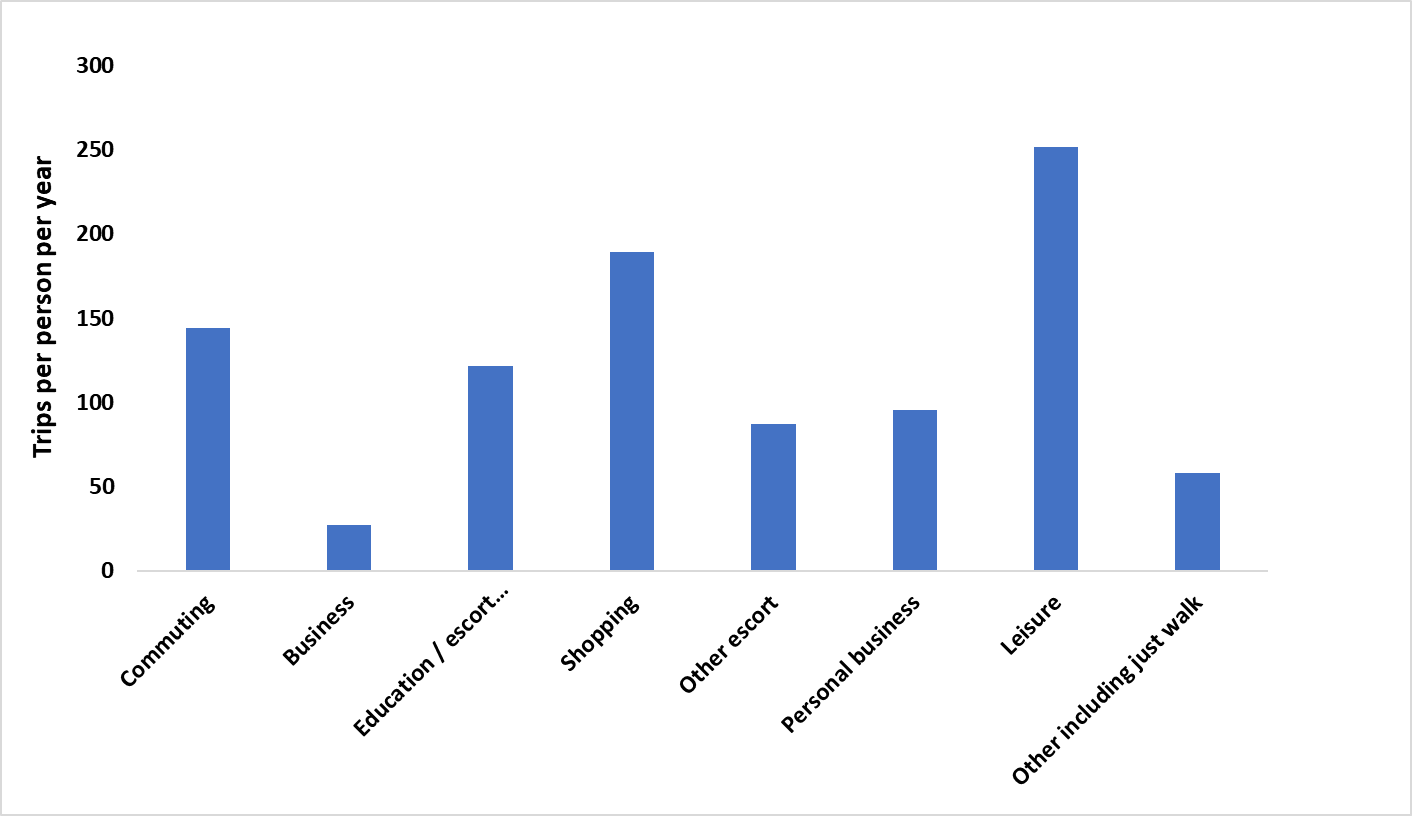 1 out of the top 3 reasons
15% of trips per person
20% of distances travelled
Source: UK Department for Transport, 2017
[Speaker Notes: Commuting is a regular, unavoidable activity which absorbs substantial amount of time and resources and may be a dominant of a worker’s life for any years. Therefore, it can either serve as an opportunity to improve health or an hindrance to healthy lifestyles]
Number of commuting trips per year
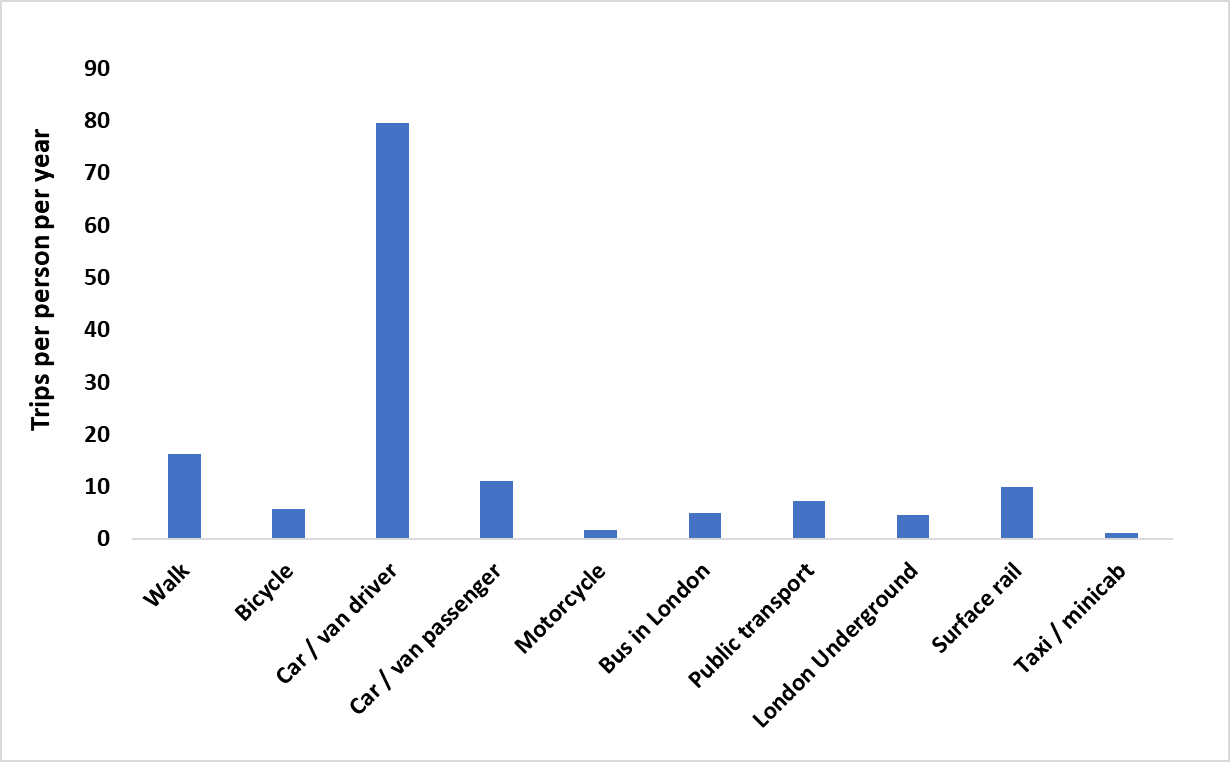 Source: UK Department for Transport, 2017
Commuting Statistics
In the UK, 64% by car
11% by walking
7% by Public transport 
An average one-way commute takes 31 minutes.
Source: UK Department for Transport, 2017
[Speaker Notes: Active commuting has been recognised as a way of Incorporating physical activity into daily life by walking, cycling or combining with the use of public transport instead of travelling by car, thereby meeting recommended guidelines]
How much physical activity is enough?
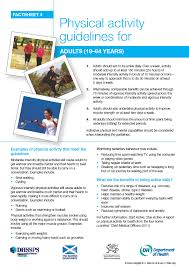 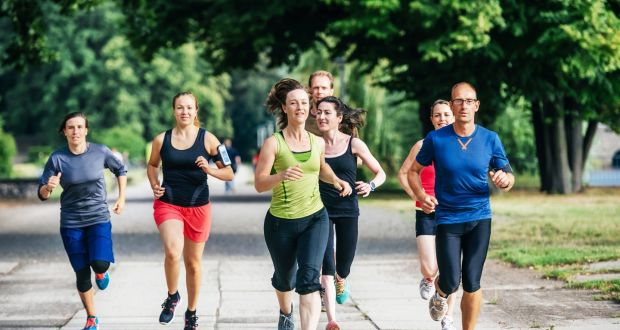 150 minutes of moderate intensity (MVPA) per week





30 minutes for 5 days
Commuting time in the UK
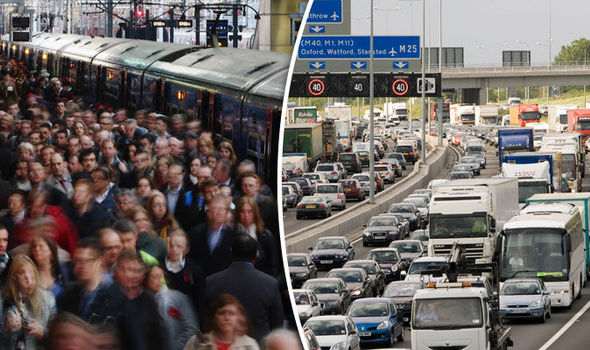 Average one-way commute time =31 minutes *2
=62 minutes/day * 5
=310 minutes per week
i.e., 48% of average commute time (310 minutes) 
= 
150 minutes per week (Physical activity guidelines)
Physical activity is good for you!
[Speaker Notes: Including mental health and physical health. BUT the challenge is changing health-related behaviour]
BUT…
Changing health-related behaviour can be challenging


Is active commuting a solution?

‘Active commuting has been recognised as a way of incorporating physical activity into daily life by walking, cycling or combining with the use of public transport instead of travelling by car, thereby meeting recommended guidelines’ (NICE, 2012)
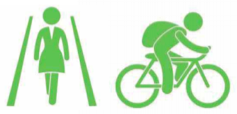 [Speaker Notes: -39% of the population do not still meet up with physical activity guidelines.
-64% of the working population travel by car.
-Lack of physical activity costs the NHS more than 450 million a year
-physical inactivity is the fourth most important risk factor responsible for NCDs.
-Advancing technologies and increasing car use are some of the factors that are responsible for low levels of physical activity
*Active commuting involves any walking or cycling undertaken during commuting; which includes public transport]
SOME KEY FINDINGS FROM PhD PILOT STUDY ON CONTRIBUTION OF COMMUTING TO PHYSICAL ACTIVITY
Mode of commute
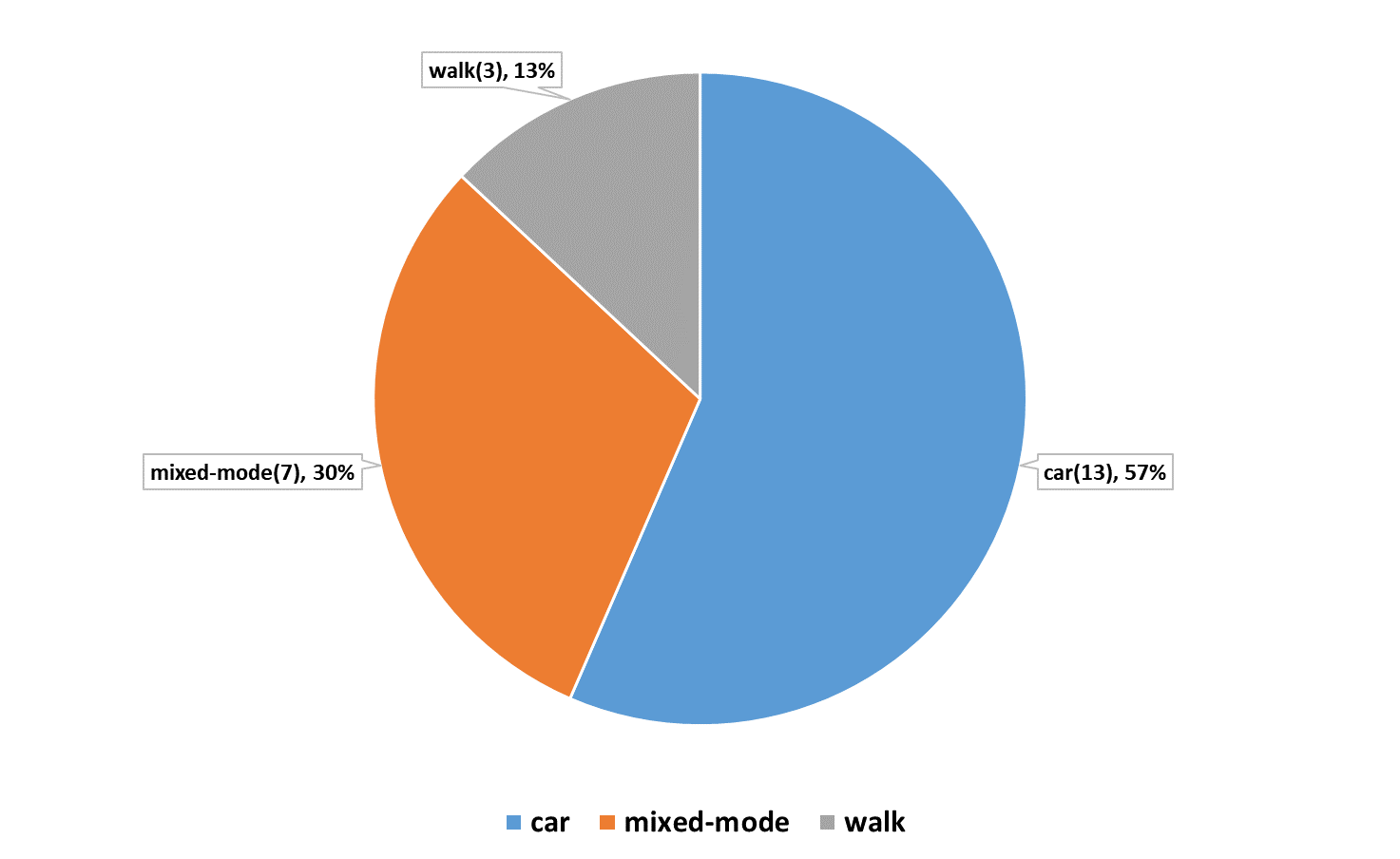 23 participants
13 commute by car, 
7 by mixed-mode, and 
3 by walking
Time in MVPA
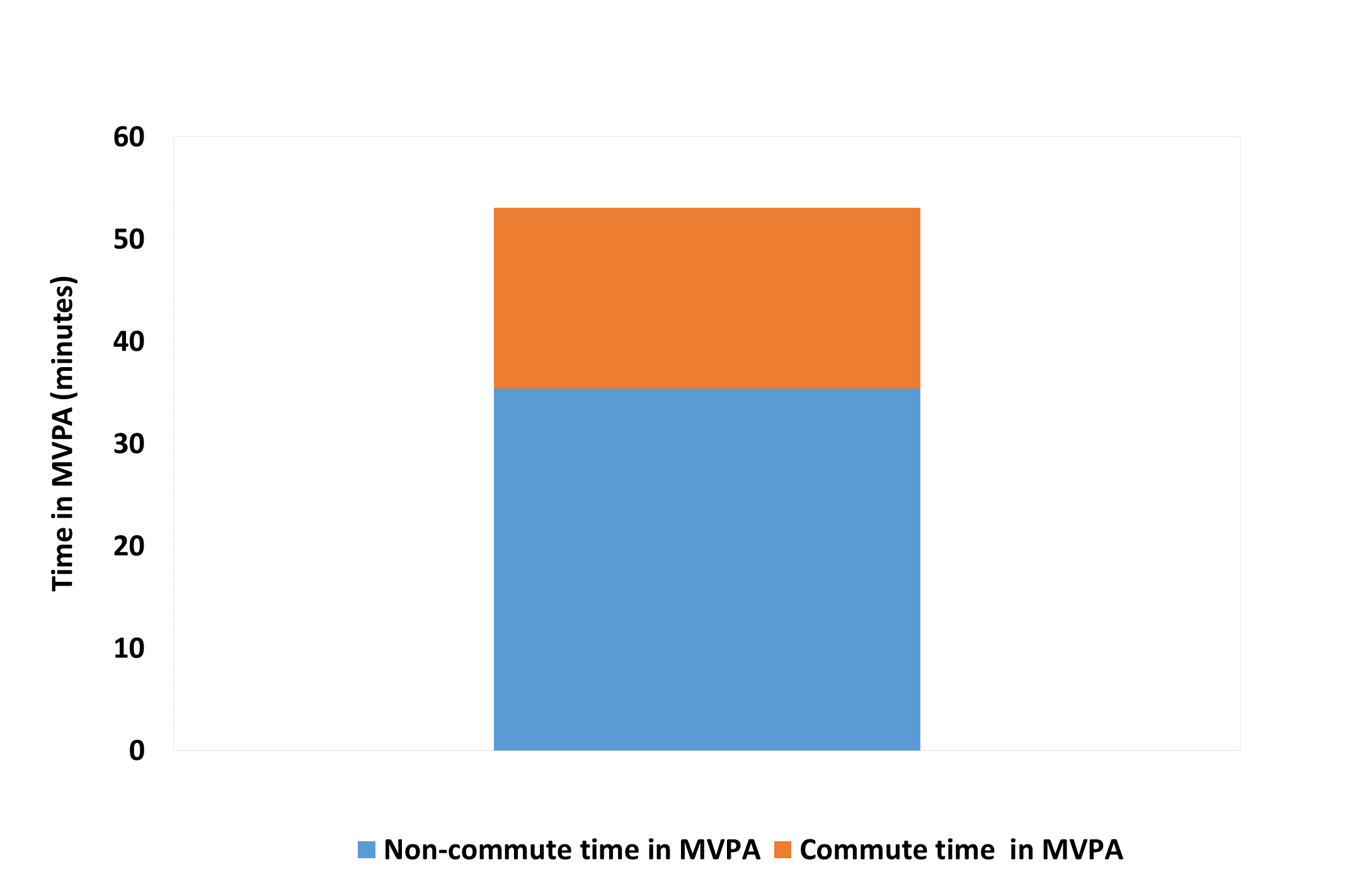 33% of total time in MVPA was during commute (17.1 minutes)
An average of 65.4 minutes was spent commuting each day
[Speaker Notes: Total time spent in mvpa was 53.1 mins and 17.1 mins which is 33% of total time was during commuting.
An average of over an hour is spent in commute per day]
Time in MVPA for all commute modes
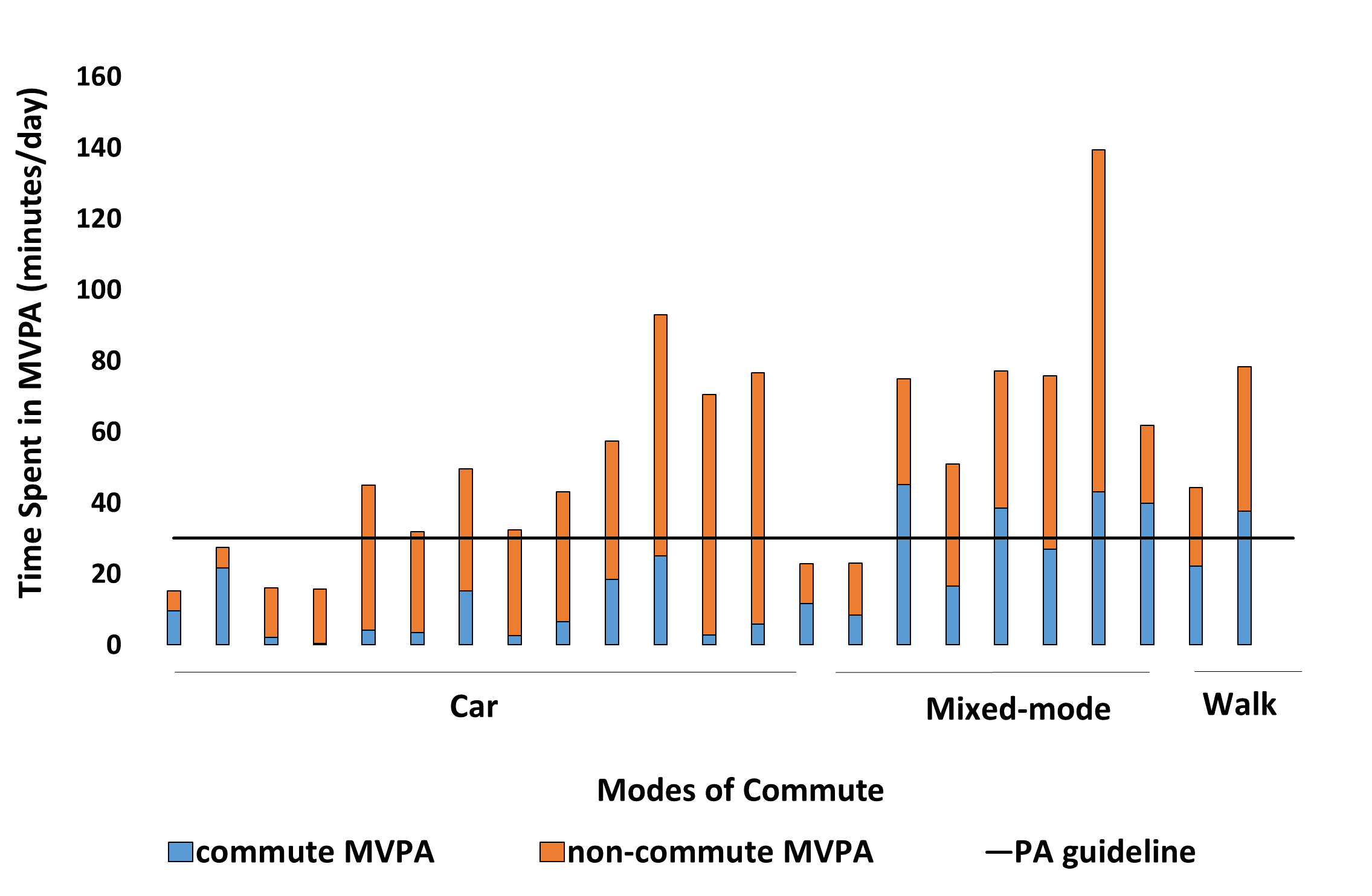 5 commuters met the guidelines in their commute alone (irrespective of  bout lengths)
[Speaker Notes: However, when we look at compliance level irrespective of stepping bout lengths, then we see more participants being compliant and even 5 participant meeting pa guidelines in their commute. 

Further analysis to investigate the impact of physical activity accumulated during commuting and cardiometabolic risk factors as most commuting studies have focused on the mortality outcomes.]
Why active commuting?
Reduces BMI
Active commuting
Reduces risk of heart diseases
Increase in physical activity
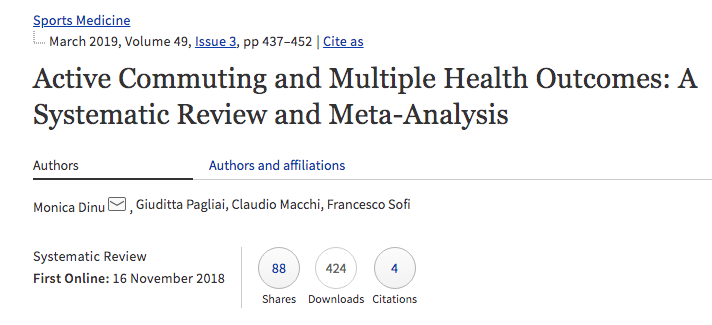 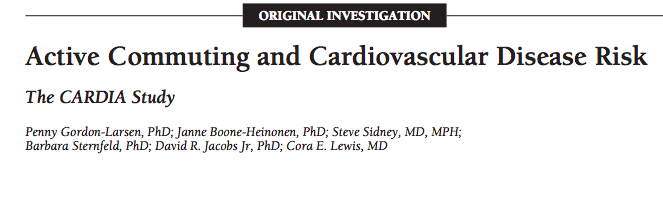 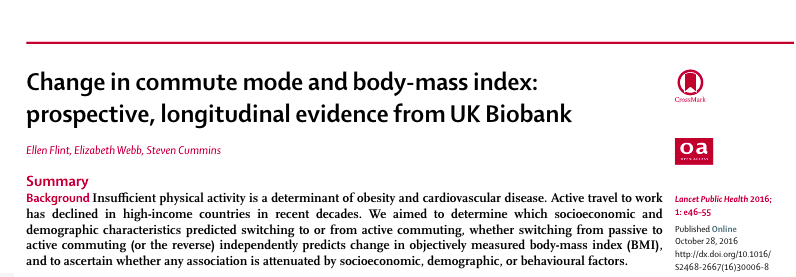 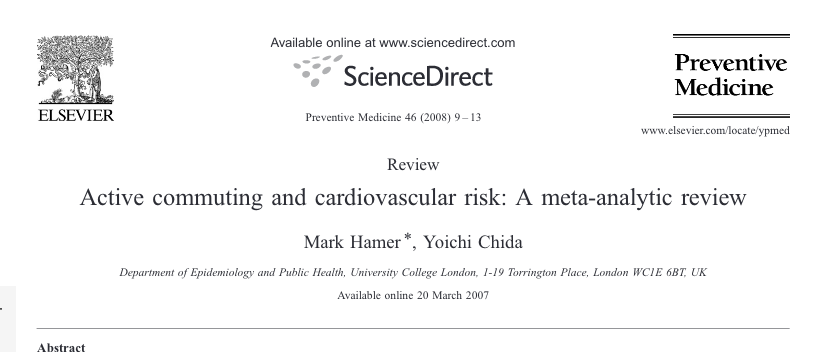 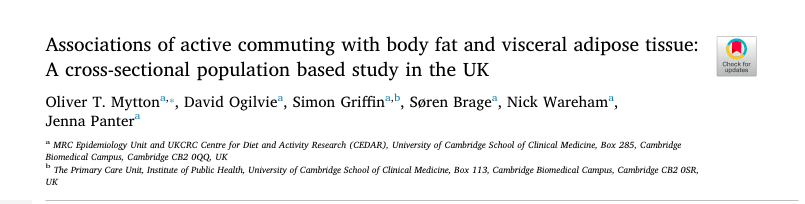 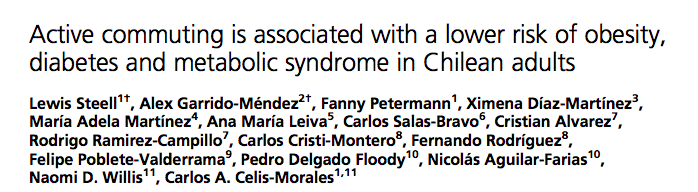 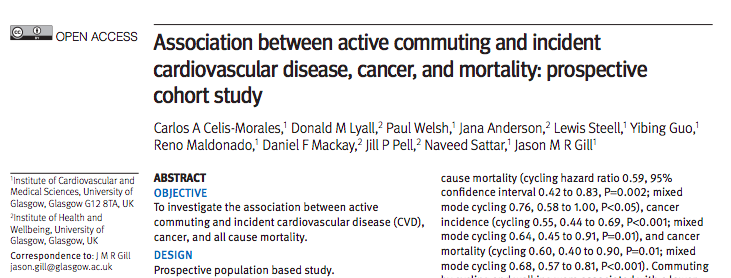 Aim of the study
To use a large prospective based cohort study, UK Biobank to investigate the association between different types of active commuting and incident cardiovascular diseases, cancer, and all-cause mortality
Case study’s population
263,450 UK Biobank participants
Aged between 37 to 73 years
Employed and did not usually work from home
54% were women
Modes of commute were classed as:
Non-active (reference group)
Walking’
Cycling
Mixed mode: cycling
Mixed mode: walking
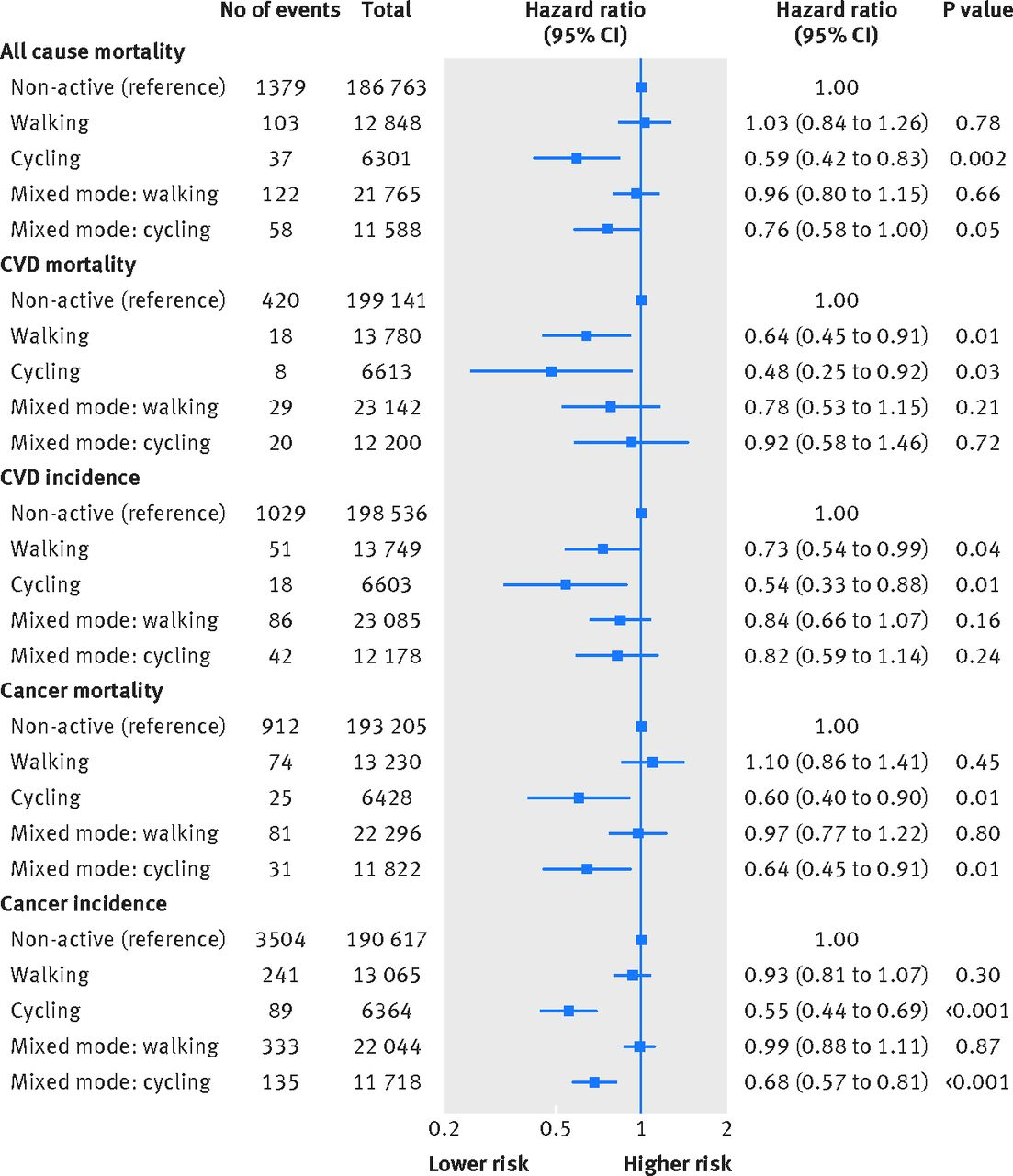 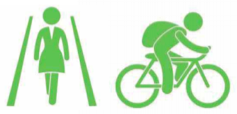 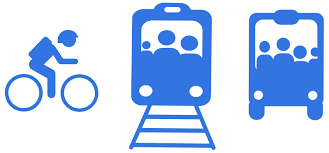 Walk     Cycle   Mixed mode:cycle
NS	41%	24%
36%	52%	NS
27%	46%	NS
NS	40%	36%
NS	45%	32%
NS= Not Significant
[Speaker Notes: Main findings:
-Cycling to work had a 41% reduced risk on premature dying compared to the non-active commuters]
Key Findings from Case study
Cycling or walking to work reduced your risk of heart disease
Cycling to work will also reduce your risk of premature death and cancer mortality
Brisk walking can reduce risk of premature deaths, heart disease and cancer.
Barriers to the uptake of active commuting
Travel distance from home to work
Unpredictable or bad weather
Ineffective transportation system and infrastructure
Convenience
[Speaker Notes: -Main contributor to barriers are duration of time spent commuting 
-Lengthy commute time results in use of non-active modes of commute and therefore, contributes to increased levels of stress and time that coukd have been spent in physical activities.]
Conclusion
Commuting can provide significant contributions to total MVPA.
Mode of commuting has a very important effect on the level of MVPA accumulated during travel. 
Active commuting is an important way of improving physical activity and in therefore in improving the health of the populations.
[Speaker Notes: Commuting to work contributes to total physical activity and the mode of commute plays a role in the amount of physical activity accumulated]
Implications
Encouraging sustainable and active travel will result in healthier commute journeys via walking, cycling, or public transport.
Fewer car journeys would lead to fewer crashes as most crashes are as a result of the driver’s error.
Incorporating physical activity into everyday activities is as effective for weight loss as supervised exercise programmes.
Encouraging sustainable and active travel can promote eco-friendliness of the environment. For example, the cleanAir initiative.
DH, 2011; www.brake.org.uk
[Speaker Notes: Encouraging and enabling increased sustainable and active travel benefits people’s health, personal finances, the environment, and the economy.]
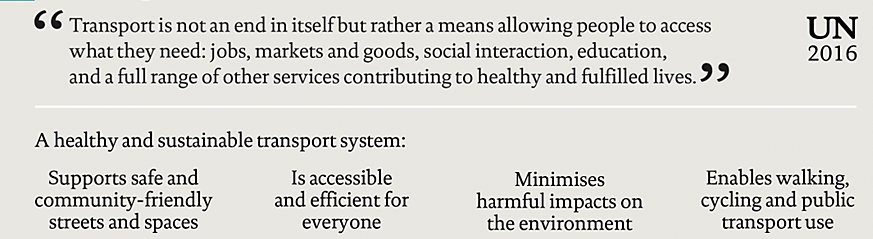 www.health.org.uk/healthy-lives-infographics
[Speaker Notes: Read highlighted box]
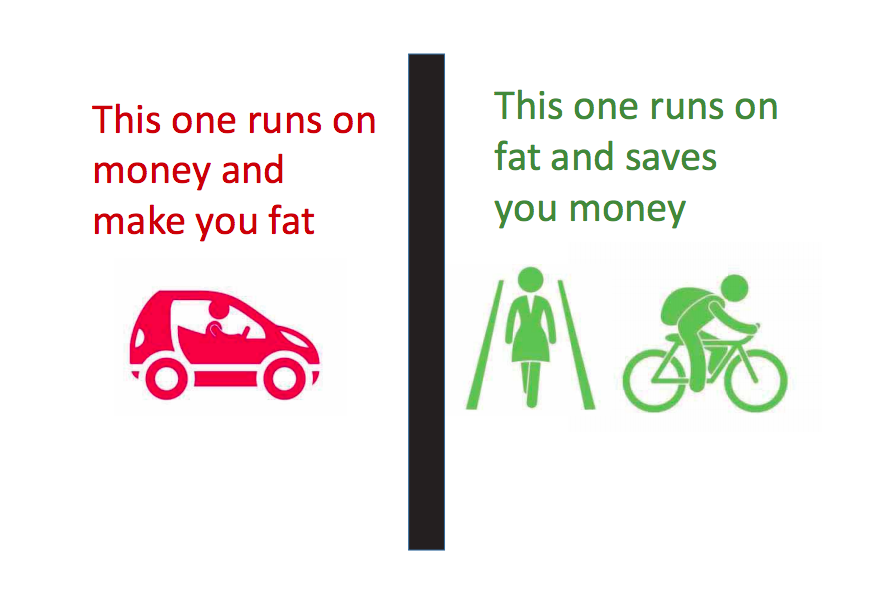 Thank you for listening. Any questions?
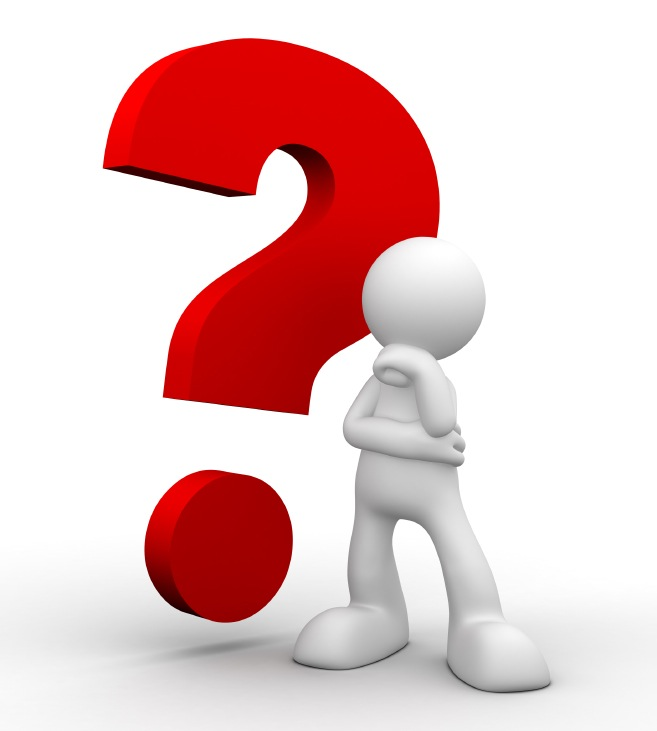 [Speaker Notes: Stress levels? Mental health? 
Does commuting increase or reduce productivity?]